Consideriamo una persona che si sposta su una nave in movimento:
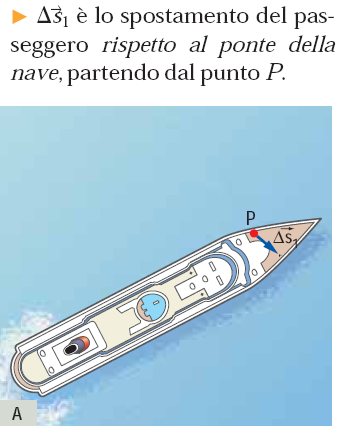 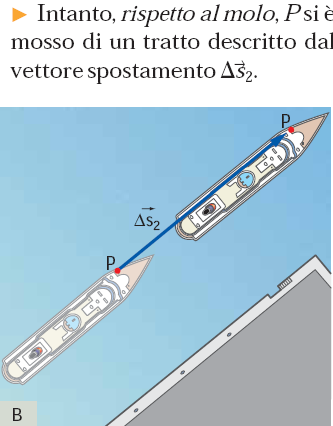 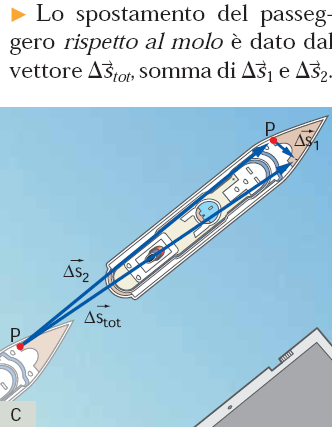 Composizione di spostamenti e velocità
Se un corpo è soggetto a due spostamenti simultanei, lo spostamento complessivo è dato dalla somma vettoriale dei due spostamenti:

Per le velocità vale la stessa legge: dividendo la formula per t :


la velocità totale è la somma vettoriale delle velocità.
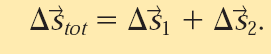 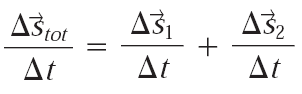 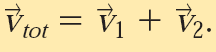 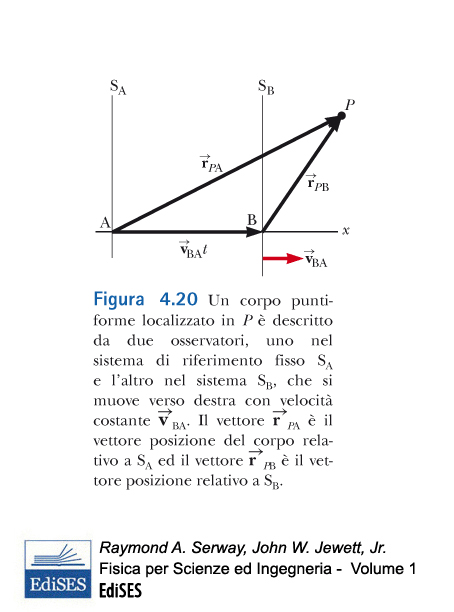 rPA = rPB + vBA t
vA = vB + vBA
aA = aB
Urto perfettamente anelastico, Sistema di riferimento del CM
Un punto di massa m1 con velocità v1 urta un punto di massa m2 inizialmente fermo. Dopo l’urto, i due corpi si muovono attaccati. Calcolare la velocità finale dei due corpi. Nel sistema CM quali sono le velocità dei punti prima dell’urto?
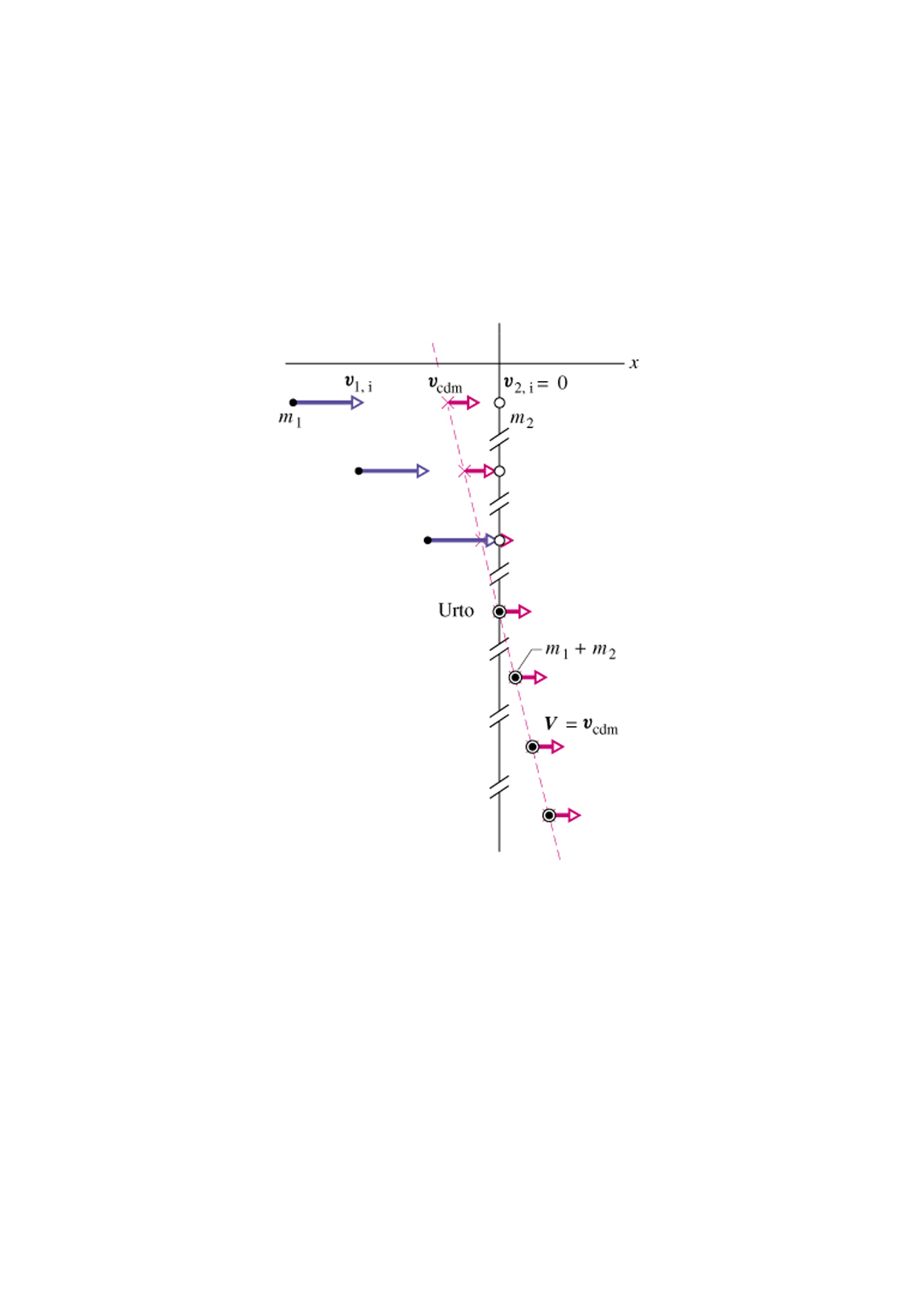 Prima dell’urto
7